Methode4:Kaartspellen
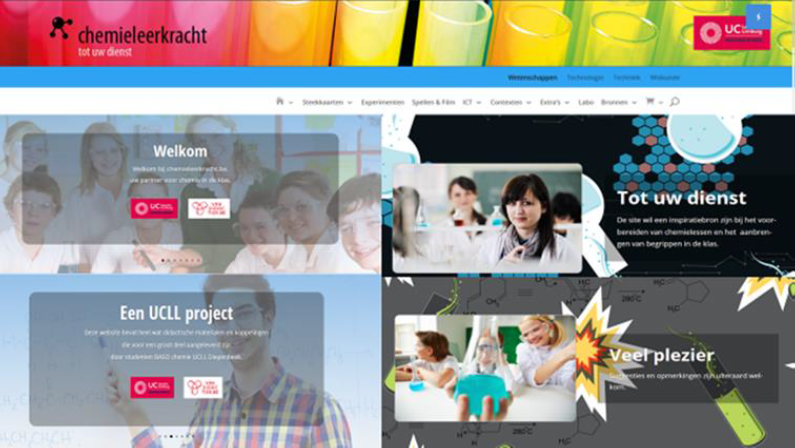 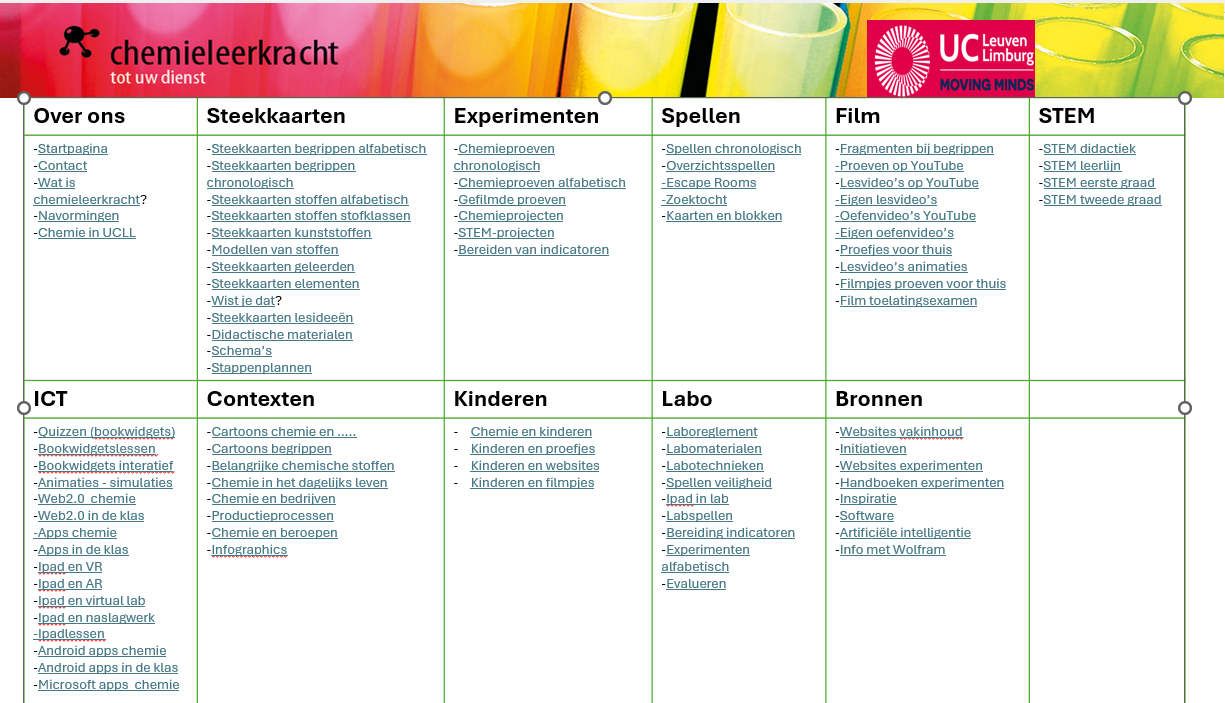 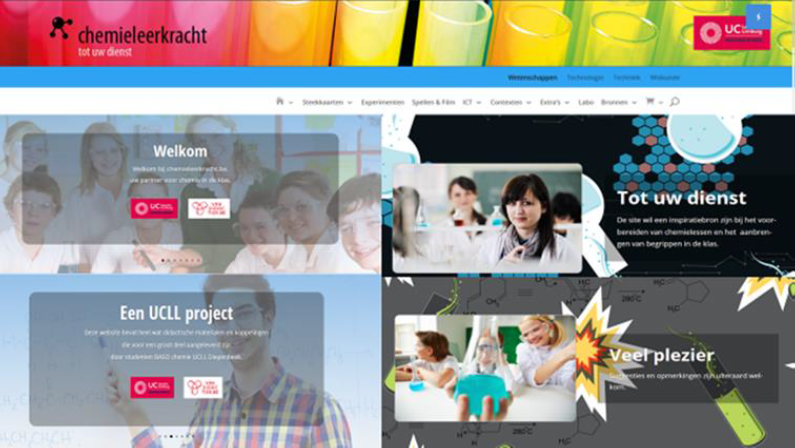 Methode4: Kaartspellen
KLIK
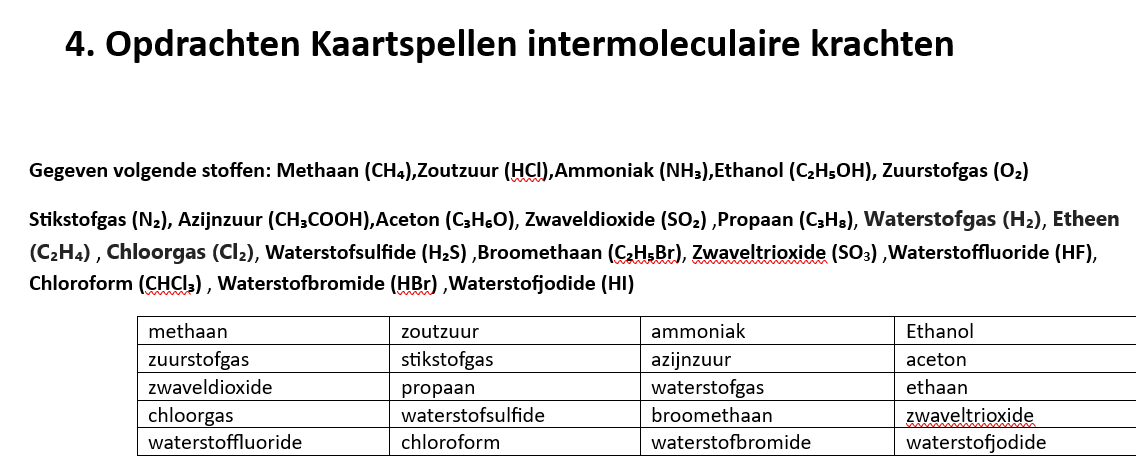 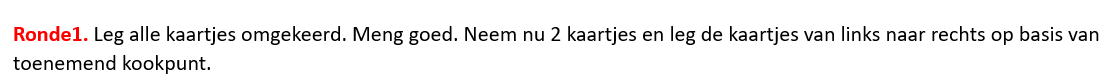 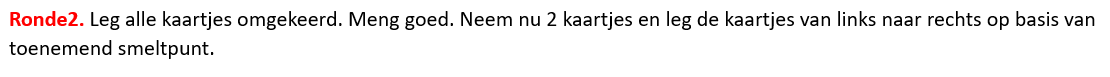 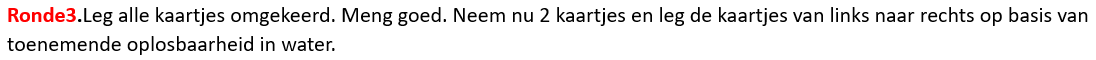 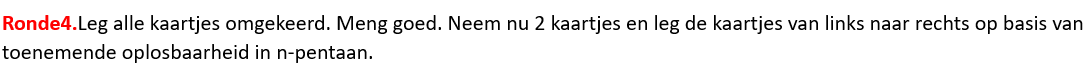 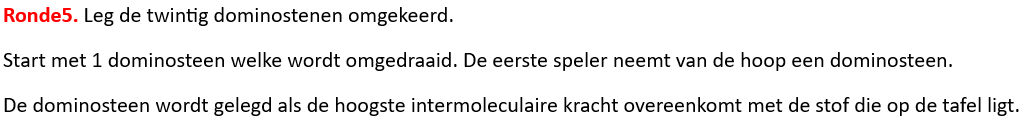